Fiducial Reference Measurements for Greenhouse Gases(FRM4GHG)
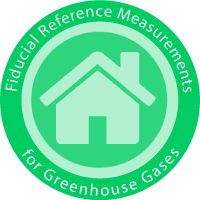 Project objectives & implementation
Assess characteristics of instruments in their capability to provide precise GHG column measurements, and that are cheaper and more mobile than the standard TCCON instrument

Perform an intercomparison of simultaneously measured total column  concentrations of a few GHG (CO2, CH4, CO) using several different infrared spectrometric  instruments colocated at a TCCON site, covering all seasons

Chosen TCCON site = Sodankyla 
@ 67°N

In-situ vertical profiles of GHG are 
provided by regular AirCore launches
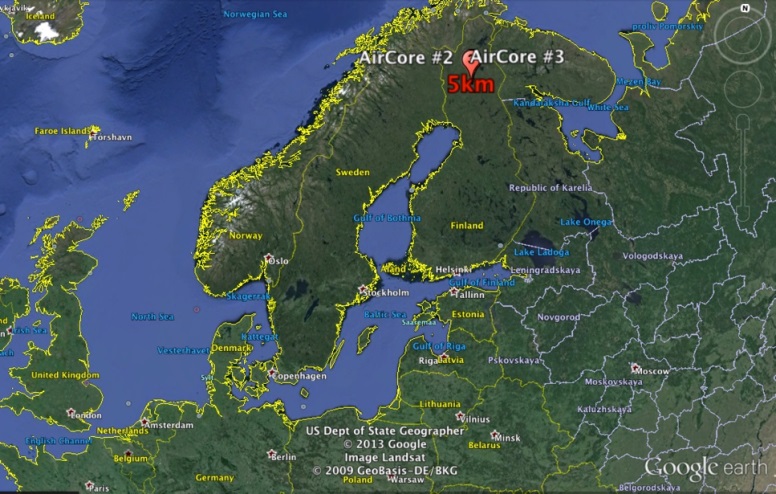 [Speaker Notes: Rationale -> see F. Hase yesterday
Into about small spectrometers yesterday]
Project partners & funding
J. Notholt, C. Petri (University of Bremen, IUP)
M. De Mazière, C. Hermans, F. Scolas, M. K. Sha (Royal Belgian Institute for Space Aeronomy)
R. Kivi, P. Heikkinen, Finnish Meteorological Institute
T. Blumenstock, F. Hase, Q. Tu (Karlsruhe Institute of Technology)
N. Jones, D. Griffith (U. Wollongong)
D. Weidmann, A. Hoffmann, M. Huebner (Rutherford Appleton Lab)
H. Chen, Joram Hooghiem (University of Groningen) 

Project duration: August 2016  end Jan. 2018
Funded by ESA, Technical Officer : A. Dehn 
assisted by P. Castracane
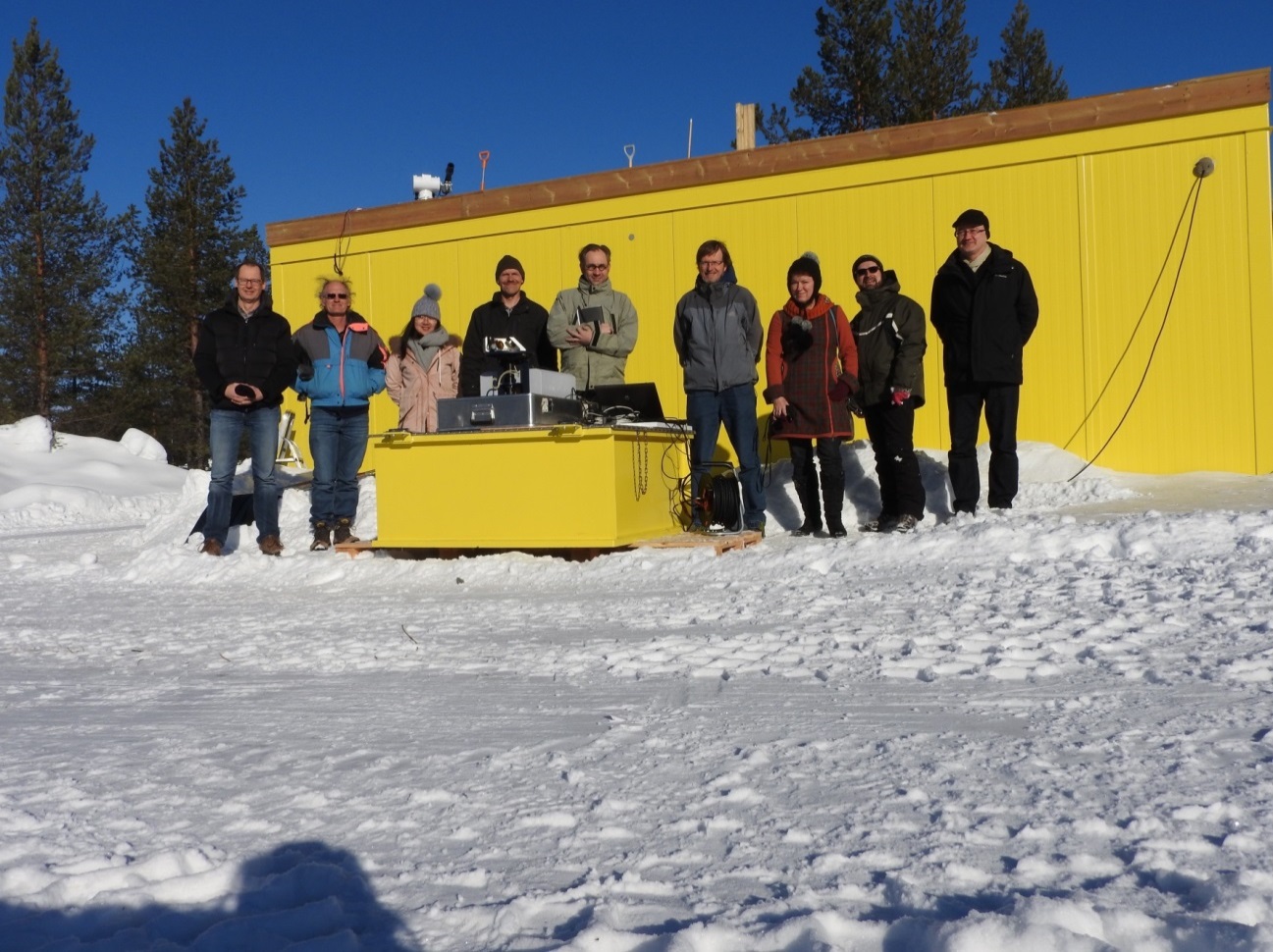 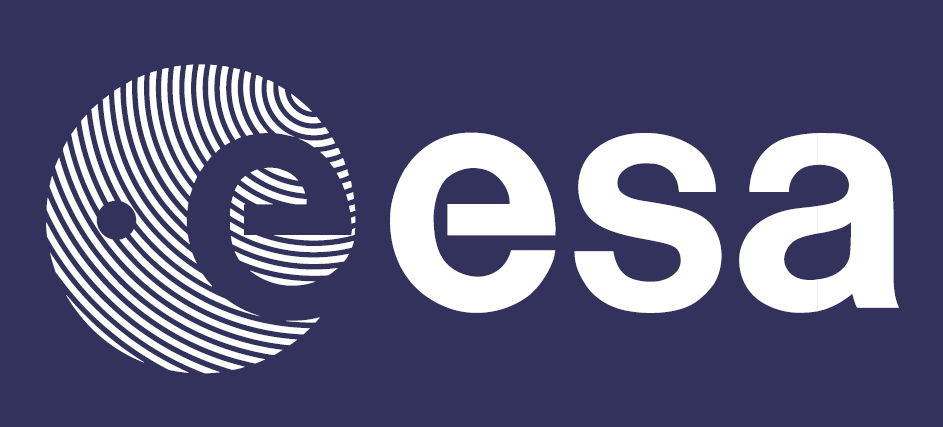 [Speaker Notes: Container acquired by FMI
Australians not wearinng shorts !]
Project timeline
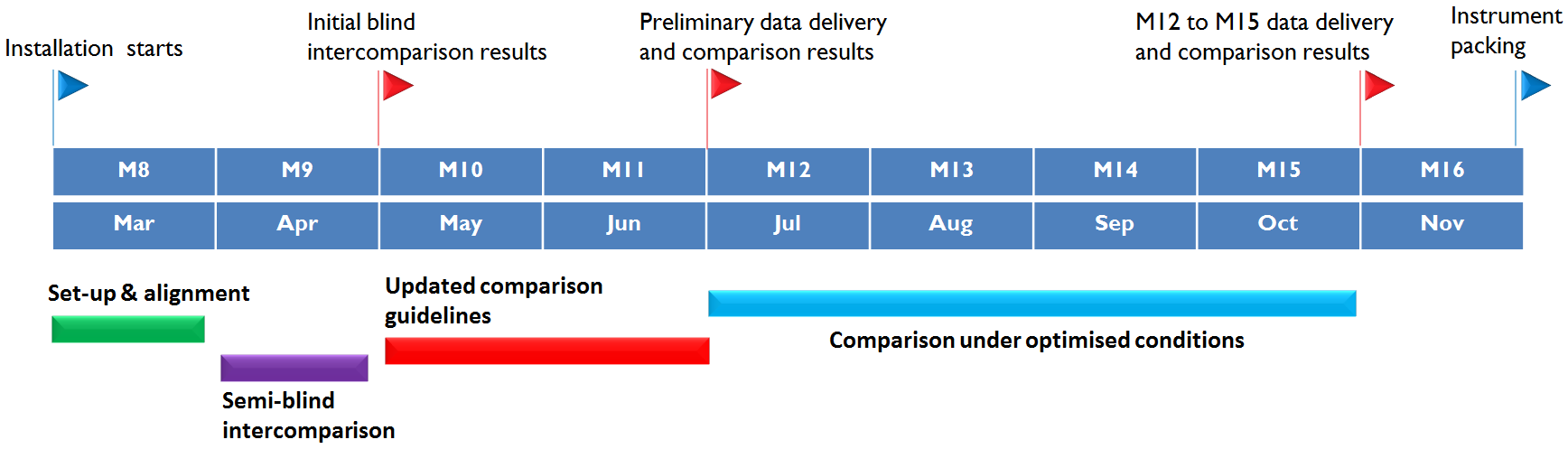 Instruments overview
[Speaker Notes: See extended spectral ranges and different spectral resolutions

Vertex 70 – cf. Vertex 80 here in Paris (NH3 talk on Tuesdayy). 
-> Mores species than only TCCON Gases cf. InSb detecor present

Idem for RAL  and IR cube ? !]
Vertex 70
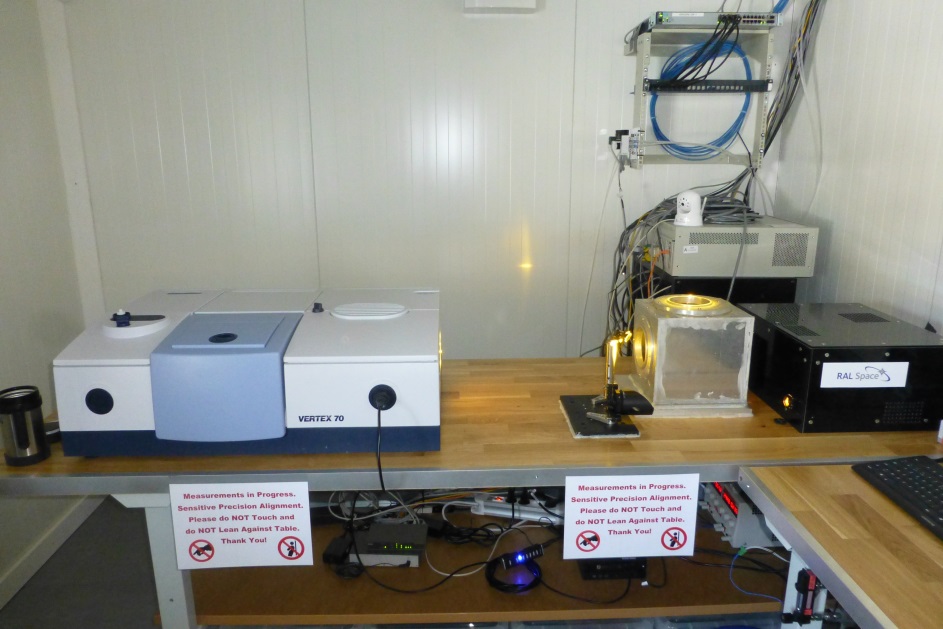 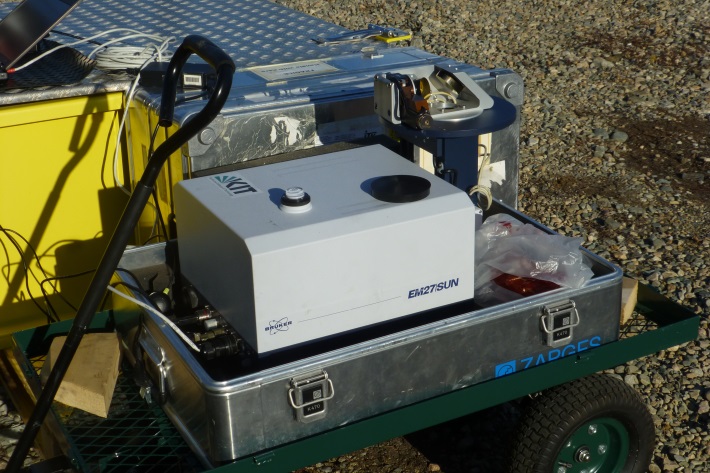 AirCore launch
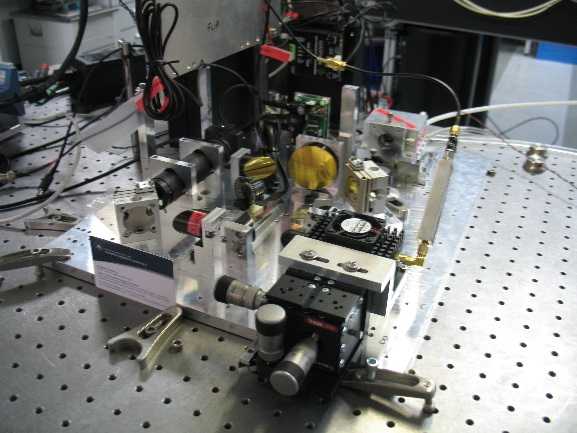 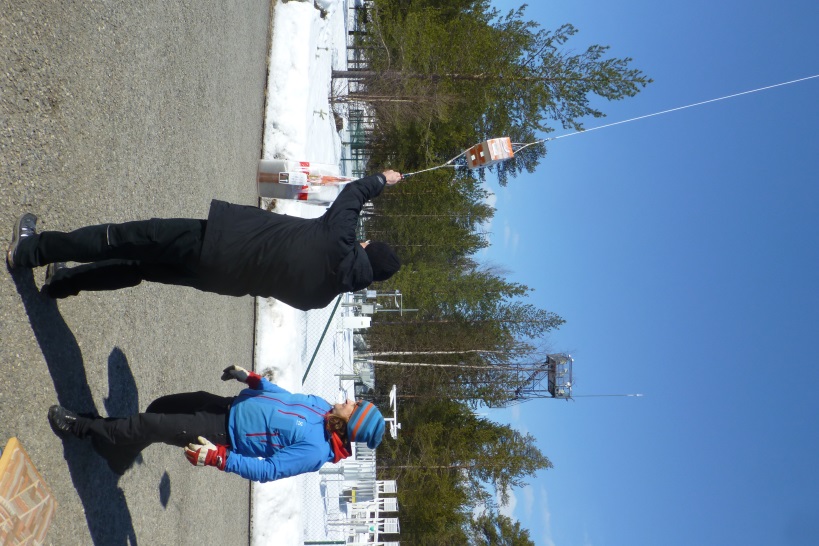 EM27/SUN w/ suntracker
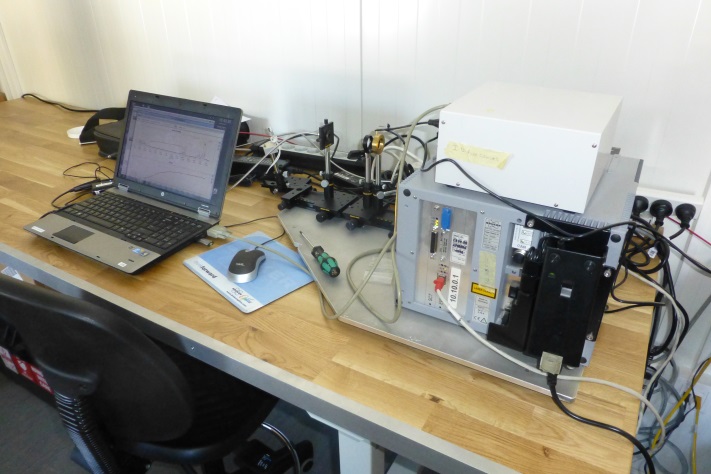 LHR optical breadboard
IR cube
[Speaker Notes: Vertex 70 – cf. Vertex 80 here in Paris (NH3 talk on Tuesday). 
-> Mores species than only TCCON Gases cf. InSb detecor present

Idem for RAL  and IR cube ? !]
Suntrackers
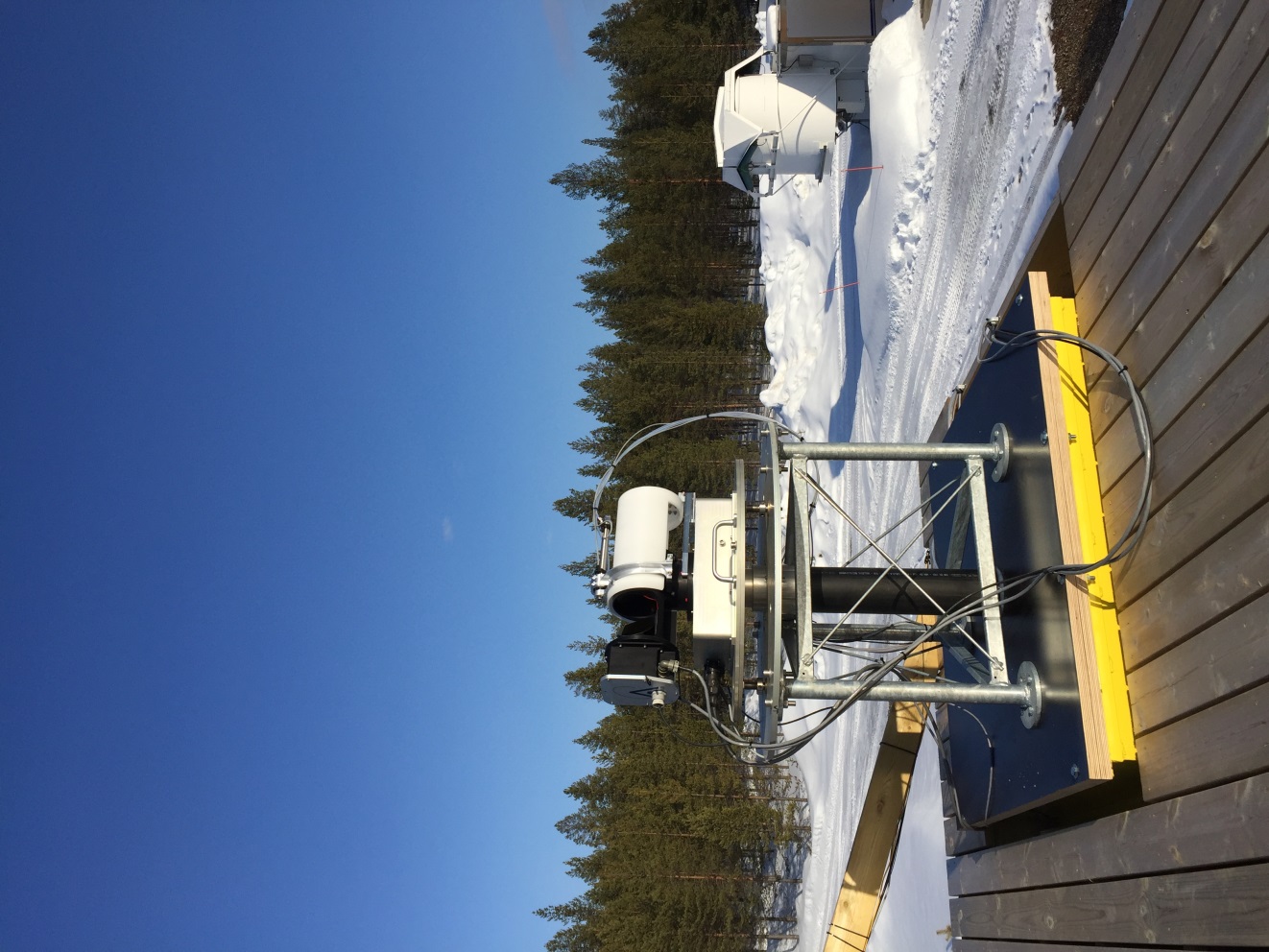 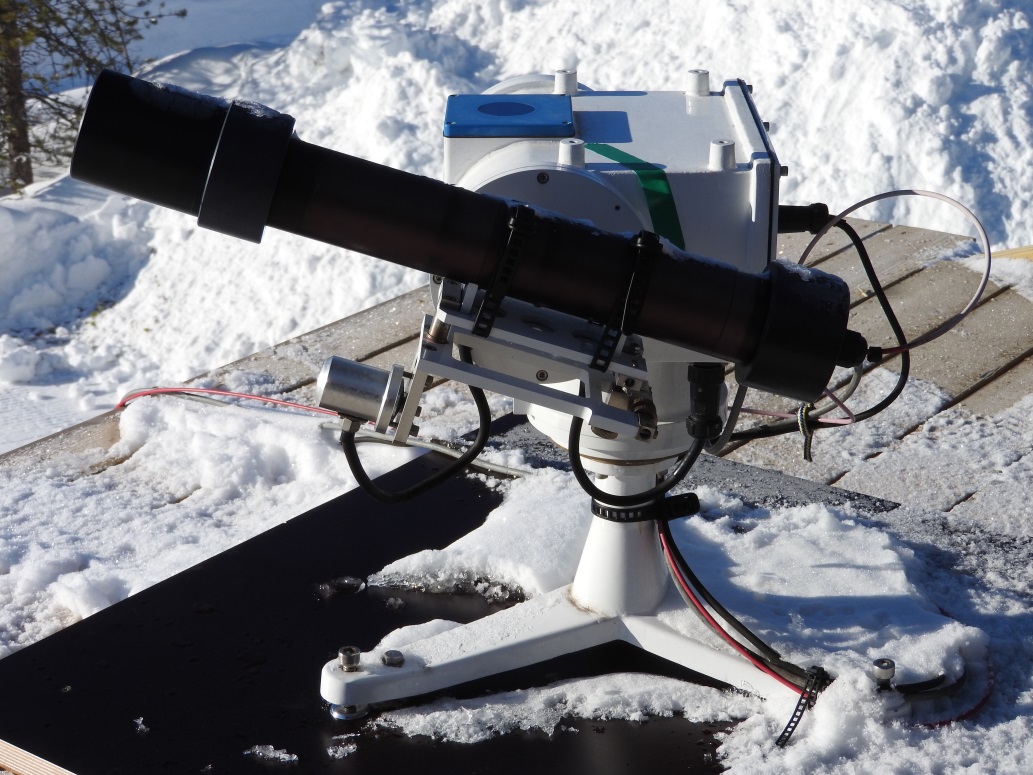 BIRA suntracker- coupled to Vertex and LHR
Fiber-coupled to IRcube
Measurement & blind intercomparison strategies
All instruments are operated ‘as usual’ and data are analysed ‘as usual’ ; common P/T surface data and vertical profiles are used 

All teams deliver ‘incognito’ 

For all measurement days and good spectra: column values for CO, CH4, CO2, H2O and O2; XCO, XCH4; 
	(RAL provides only CO2 & H2O; 
	IR‐cube doesn’t measure CO.)

Instrument alignment measurements
Measurement & blind intercomparison strategies
TCCON and Vertex 70 ILS parameters are determined by HCl cell measurements. 
KIT and UoW retrieve ILS from water vapour band 7000‐7500 cm‐1 in open air, not from a cell.
Linefit is used to analyze the ILS parameters (ME and Phase error) for each instrument 
RAL has gas cell measurement only before instrument was shipped to Sodankyla and will do cell measurements again after the Sodankyla campaign; it will provide FW model spectra convolved with ILS measured electronically at start of campaign – to be compared with actual observed spectra.
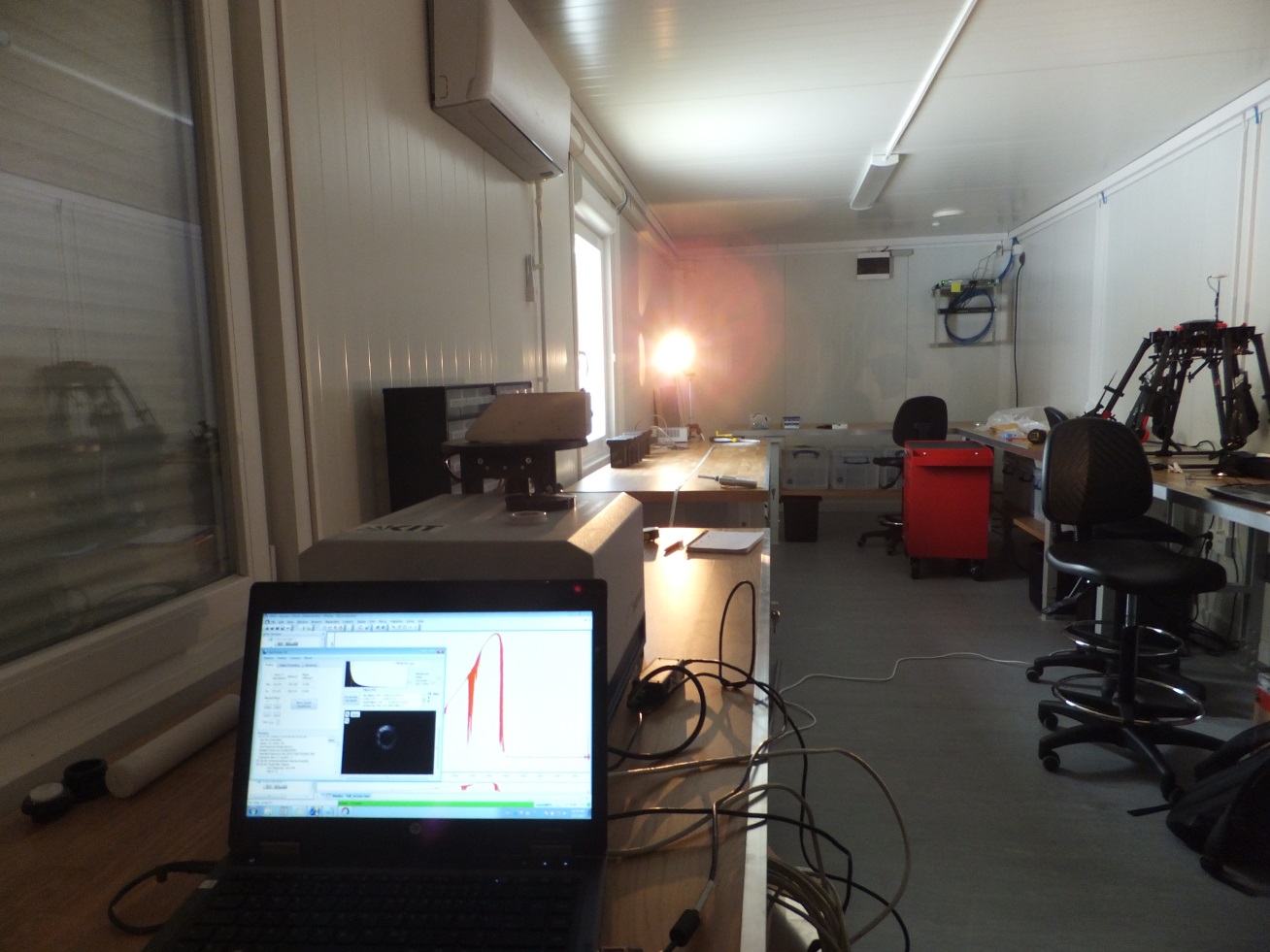 AirCore profiles
Validation of AirCore against sampler meas.
  - Independent 4 air samples collected
  - Vertical resolutions 0.5-1.3 km at 12 - 22 km
AirCore (planned) flights
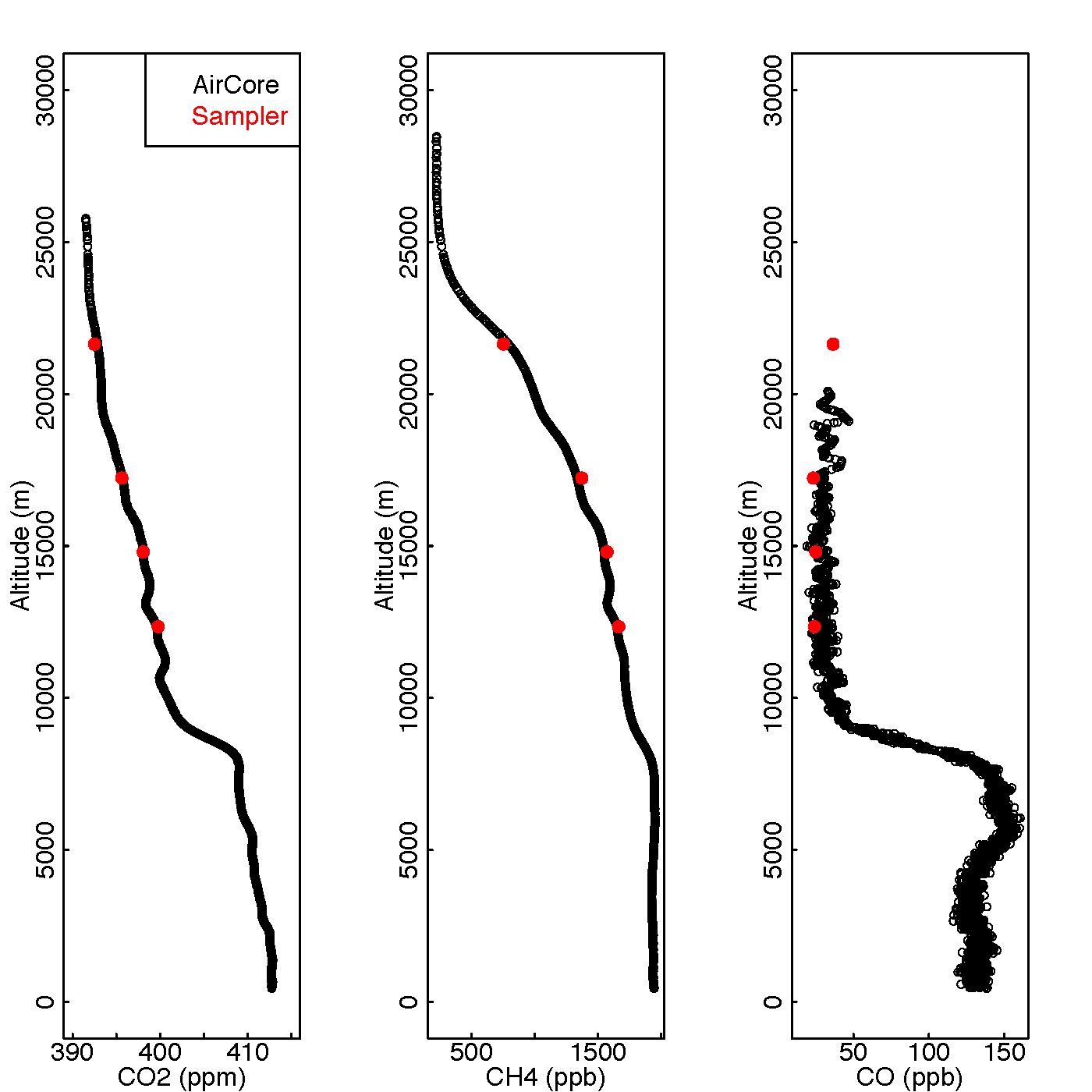 [Speaker Notes: Optional FRM4GHG – WP on the development of a platform for AirCore launch and controlled descent - see EU H2020 proposal ‘URSAC’]
Current status of the instruments
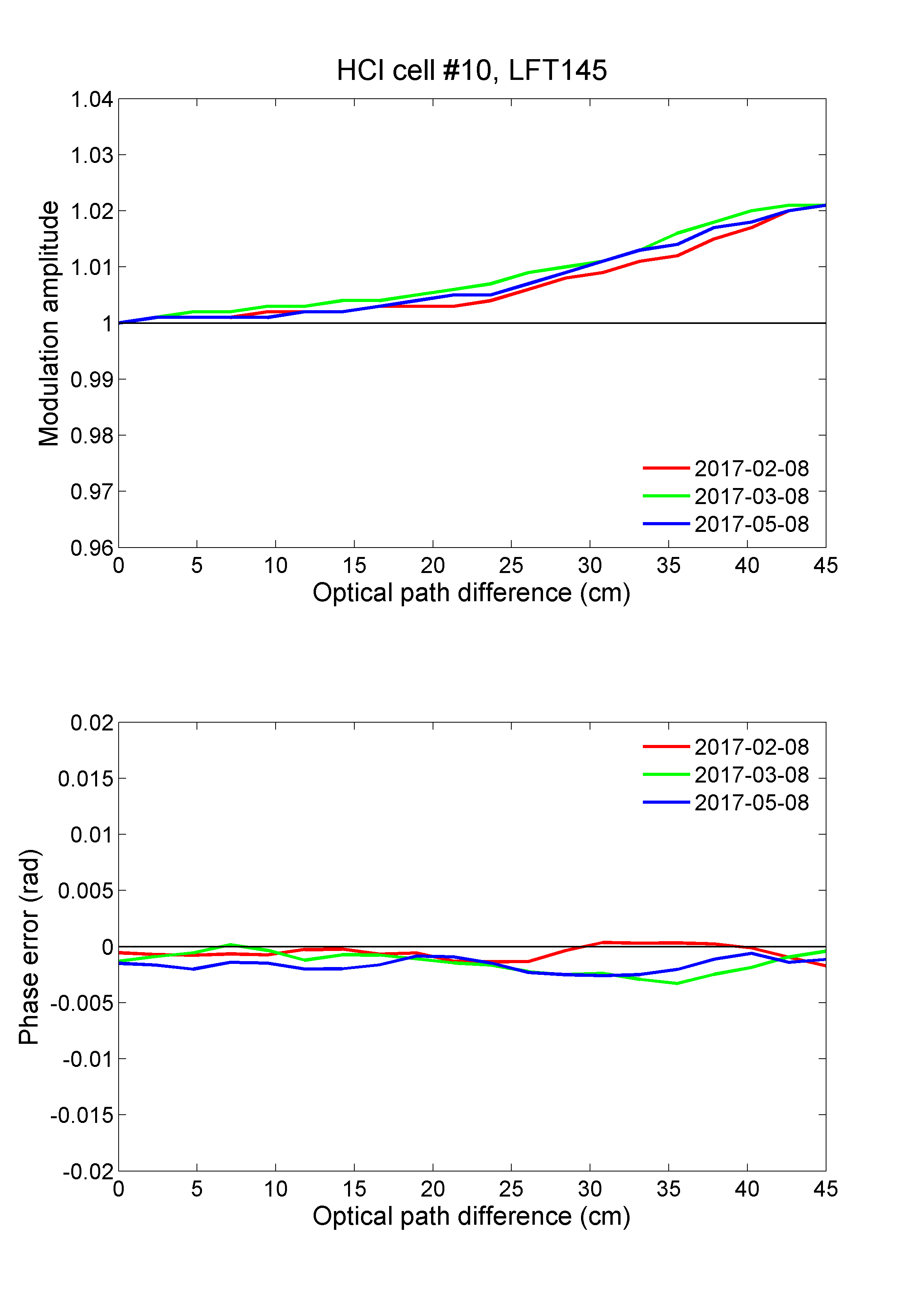 TCCON Bruker 125HR
2%
< 0.005rad
Current status of the instruments
Vertex 70
22/4/2017
2%
Stable since the instrument left Bremen / Brussels !
- 46.8 mrad
- 48 mrad
Current status of the instruments
EM27/SUN
3.5x10-3 rad
0.8%
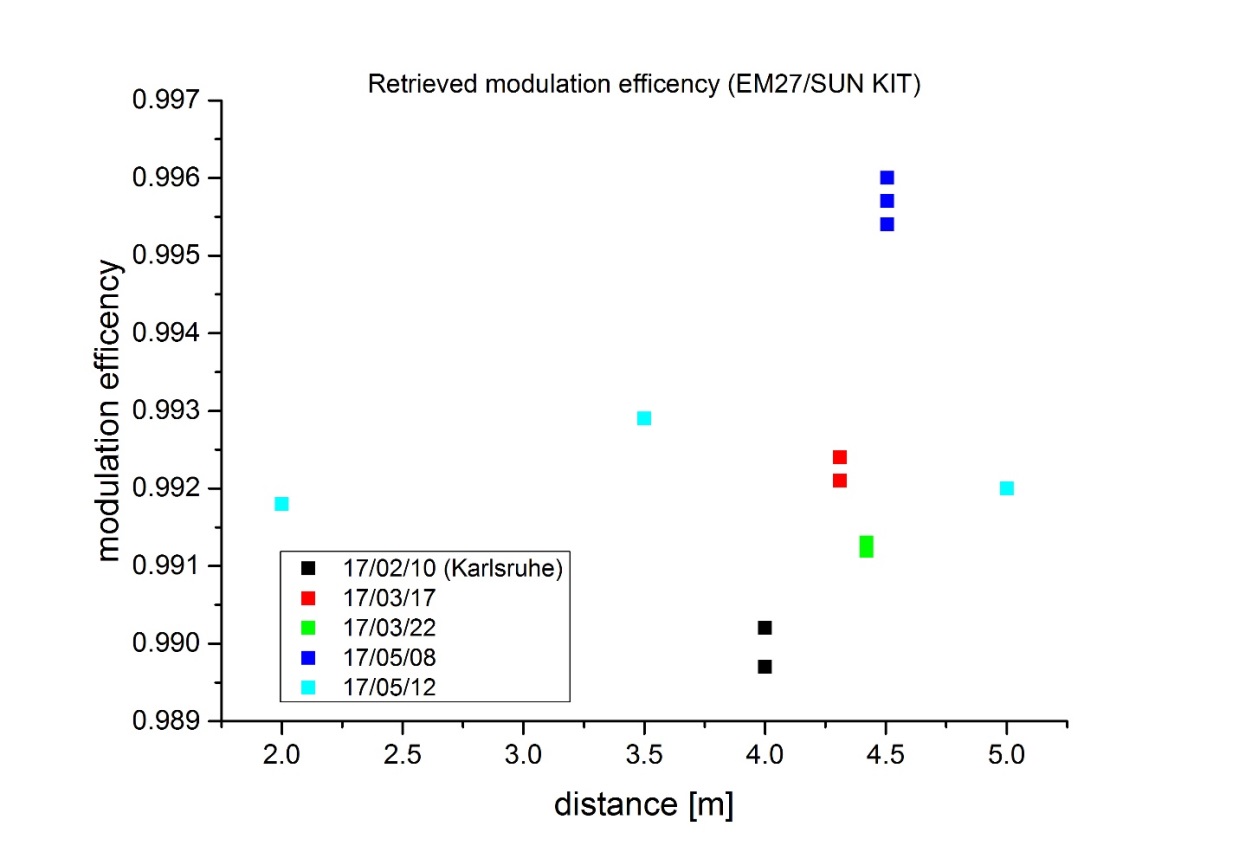 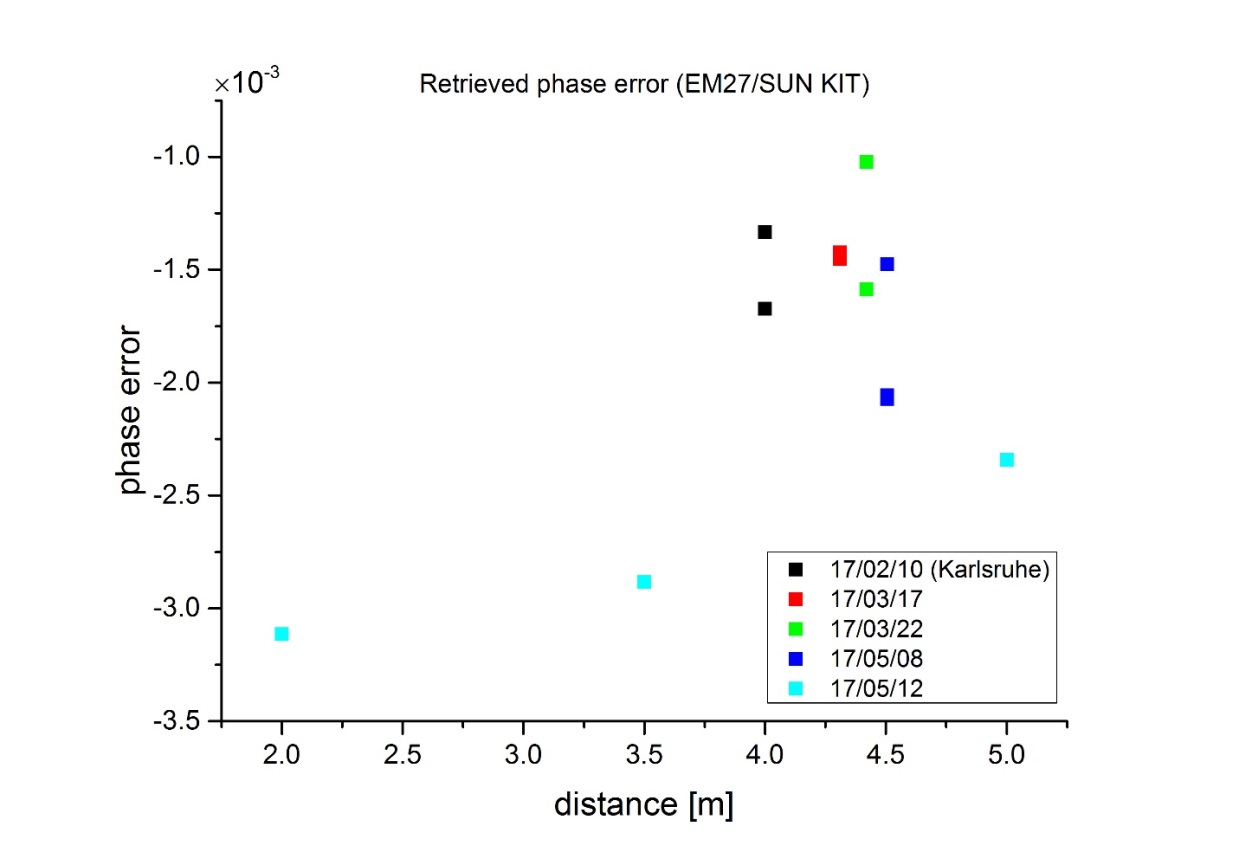 Current status of the instruments
IR cube
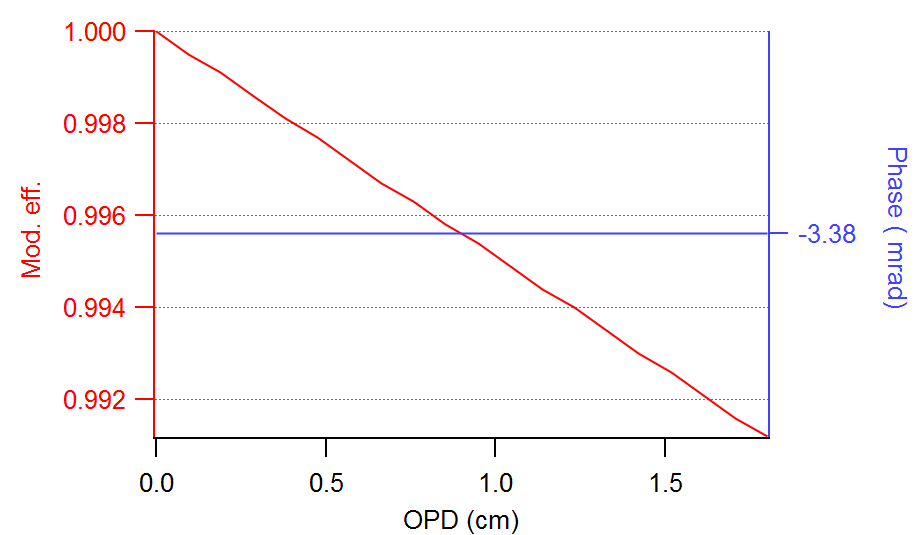 Current status of the instruments
LHR
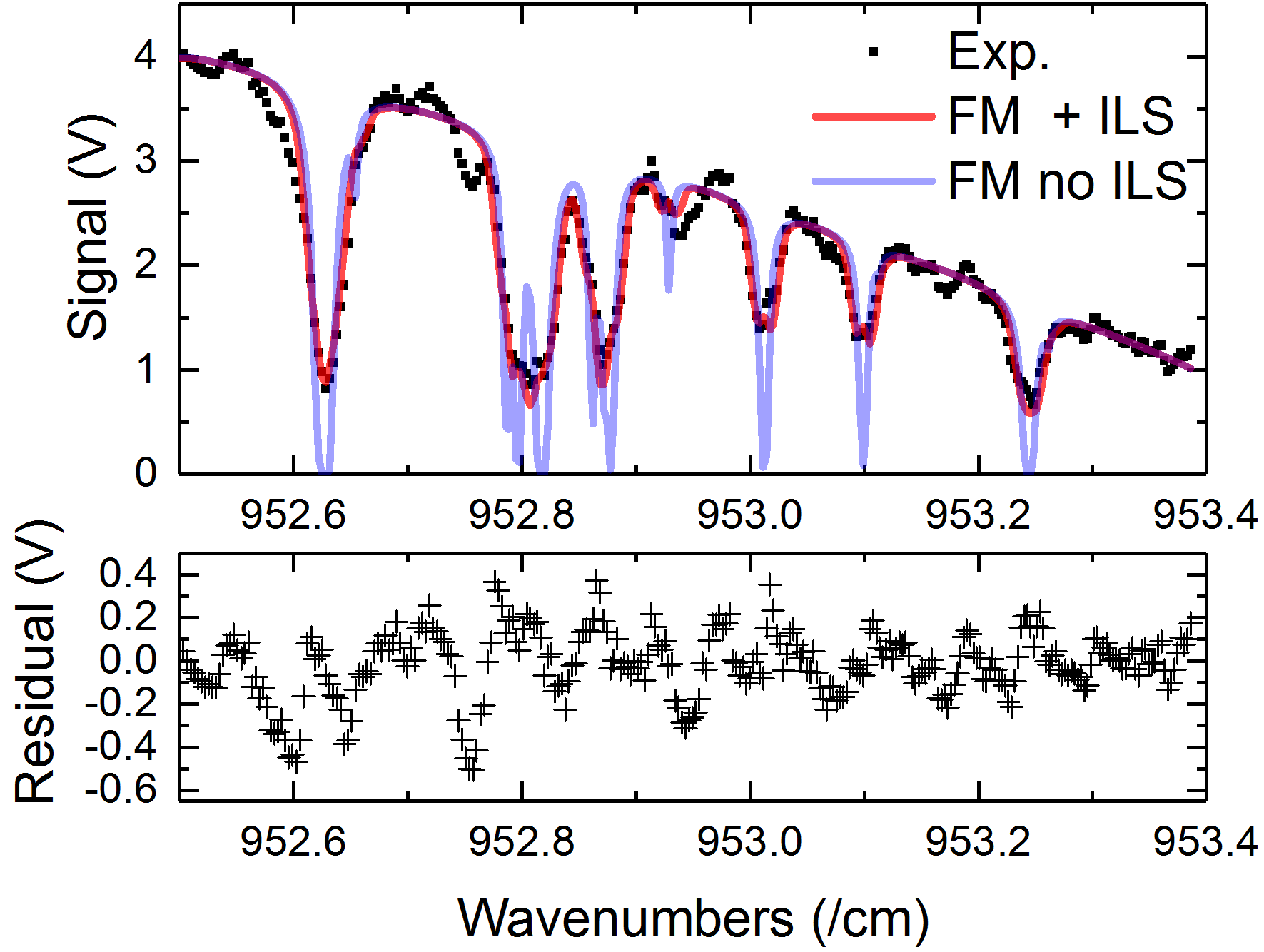 - ILS defined by electronic filter transmission
- Measured using an RF generator
- Application of ILS to the forward transmission model (FM) 
- 20 mbar of Ethane , 10 cm cell 
- Note the lack of spectroscopic data (taken from HITRAN2012)
Current status of the observations
Next steps
End of June: ‘blind’ delivery to referee
 first intercomparisons 
possibly decision to change some measurement and/or analysis settings
	E.g., agreement on common linelist

Then start of ‘open’ intercomparison phase 
until end October
Final intercomparisons
analysis of results
Conclusions about (instrument + retrieval) behaviour
Access to information, data and results
http://frm4ghg.aeronomie.be
Results (for now for internal use only)
Outreach (will contain some results in the future)
Pictures
Campaign blog
Follow us on twitter: #frm4ghg
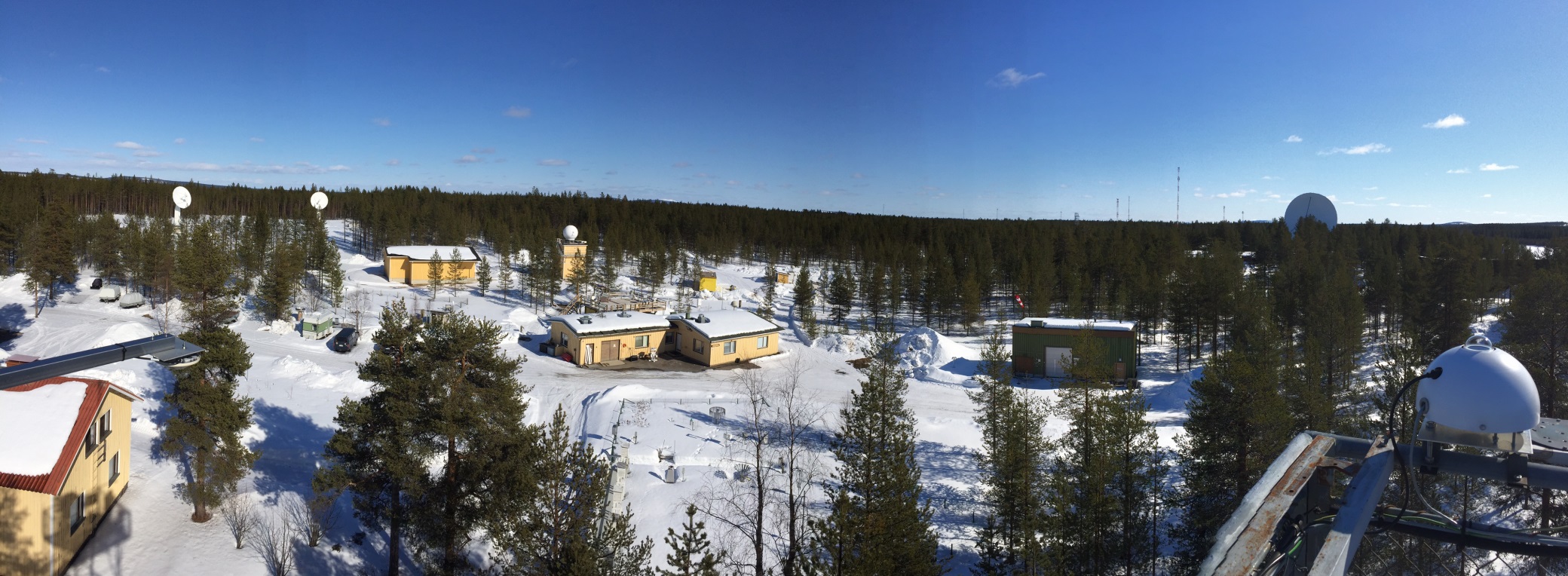 Thanks